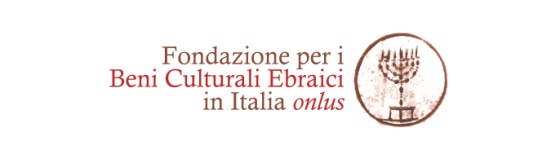 Il patrimonio architettonico ebraico
in Italia
Dario DisegniPresidente Fondazione per i Beni Culturali Ebraici in Italia Onlus
Torino, 11 dicembre 2014
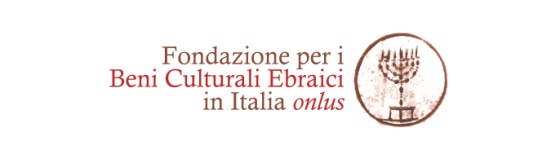 Mappatura dei beni culturali ebraici
Immagine tratta dal sito www.beniculturaliebraici.it
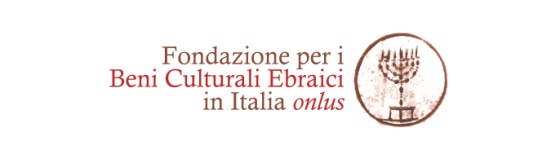 Sinagoghe del periodo romano
Ostia Antica (RM)
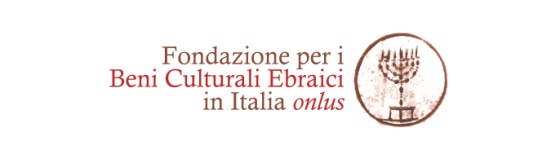 Sinagoghe del periodo romano
Bova Marina (RC)
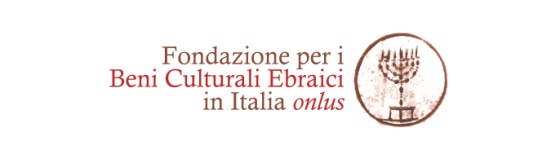 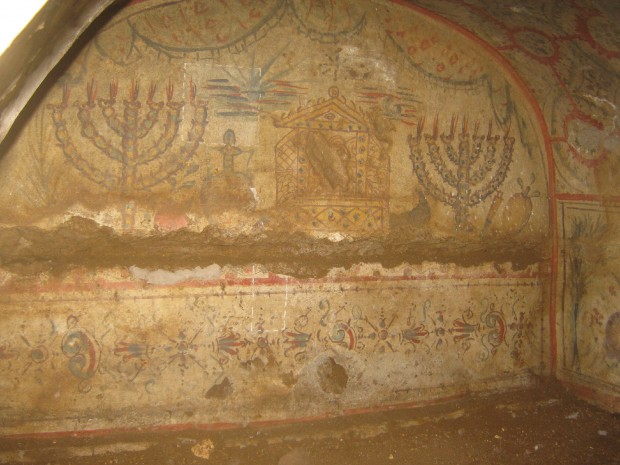 Villa Torlonia
Venosa
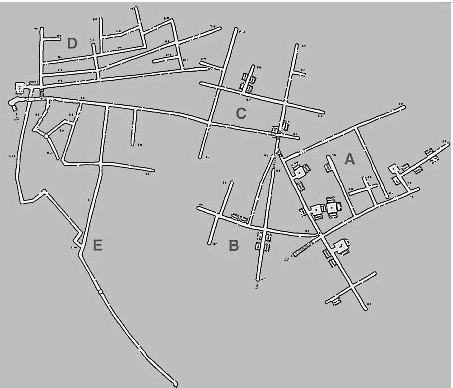 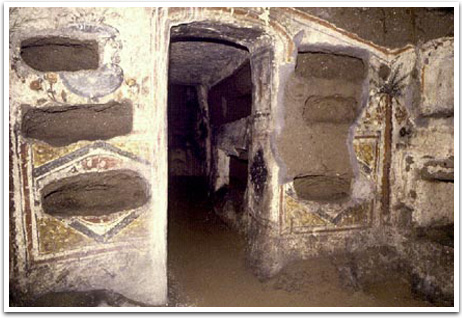 Villa Torlonia
Vigna Randanini
Le catacombe
Delle molteplici catacombe segnalate dagli storici, oggi restano:
Villa Torlonia (RM)
Vigna Randanini (RM)
Venosa (PZ)
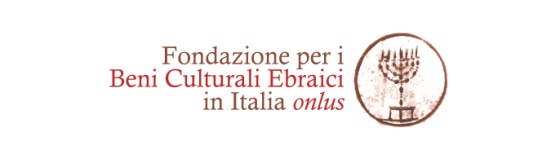 Sinagoghe dell’epoca dei ghetti
Mondovì
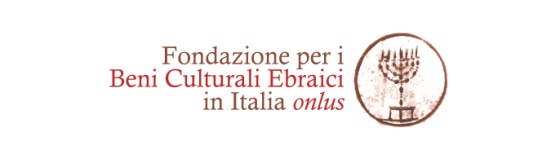 Sinagoghe dell’epoca dei ghetti
Cherasco
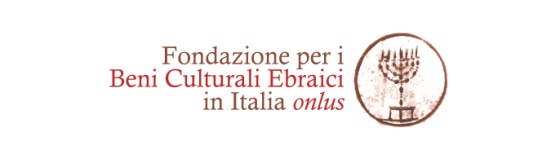 Sinagoghe dell’epoca dei ghetti
Casale Monferrato
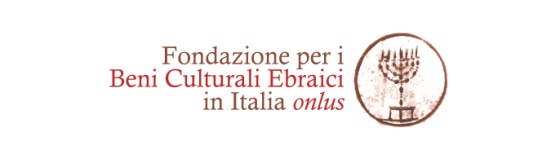 Sinagoghe post emancipazione
Torino – costruzioni nei nuovi quartieri di residenza
Il caso della Mole Antonelliana
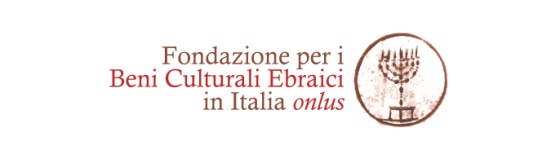 Sinagoghe del Piemonte
Torino
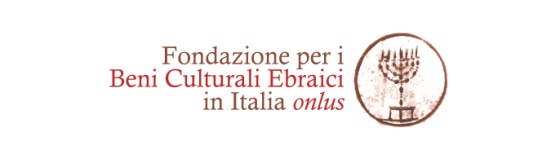 Sinagoghe del Piemonte
Biella
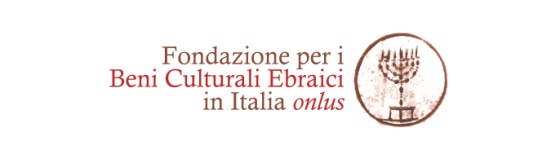 Sinagoghe del Piemonte
Carmagnola
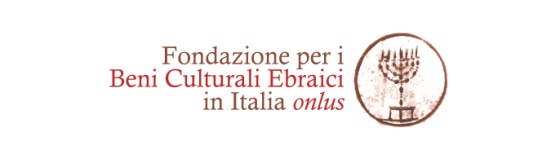 Sinagoghe del Piemonte
Saluzzo
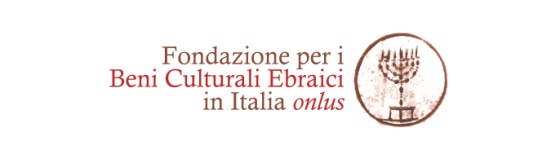 Sinagoghe del Piemonte
Asti
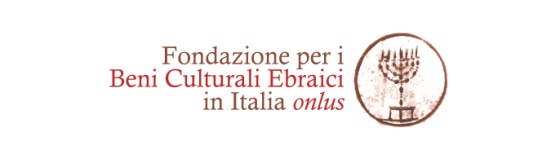 Sinagoghe del Piemonte
Ivrea
Copyright Marco Saroldi
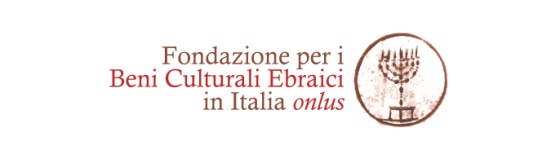 Sinagoghe del Piemonte
Alessandria
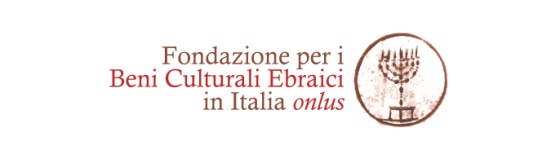 Sinagoghe del Piemonte
Vercelli
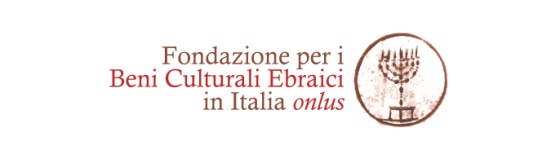 Sinagoghe della Lombardia
Milano
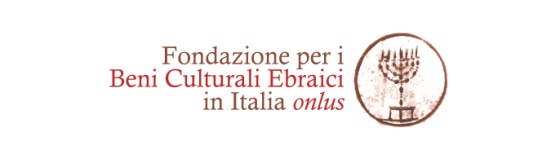 Sinagoghe della Lombardia
Mantova
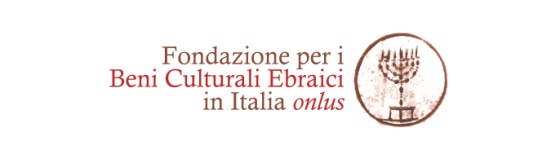 Sinagoghe della Lombardia
Sabbioneta
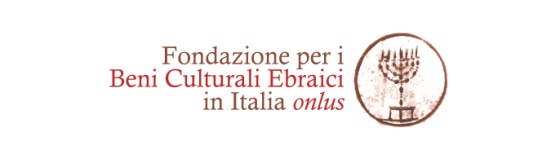 Sinagoghe della Liguria
Genova
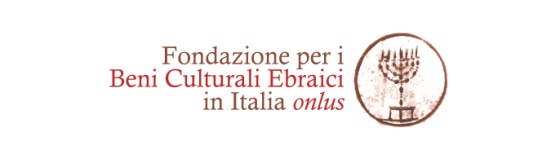 Sinagoghe del Veneto
Venezia – Scola Canton
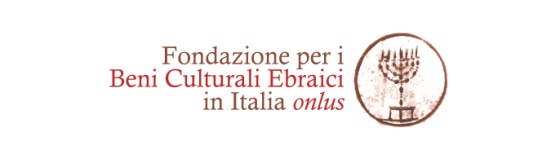 Sinagoghe del Veneto
Venezia – Scola Italiana e vista sul Ghetto
La Scola si riconosce nel palazzo di destra dalle cinque finestre grandi verdi.
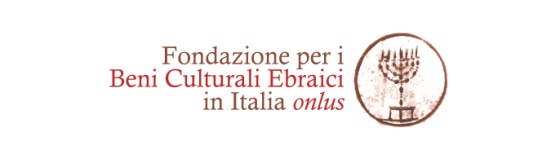 Sinagoghe del Veneto
Venezia – Scola Tedesca
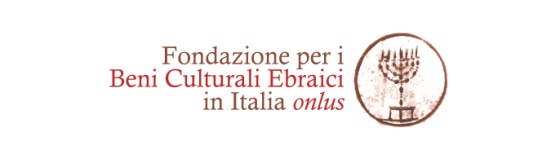 Sinagoghe del Veneto
Venezia – Scola Spagnola
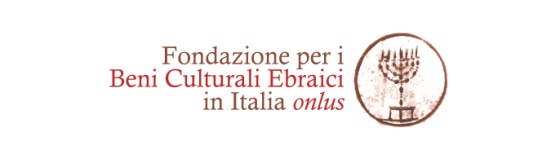 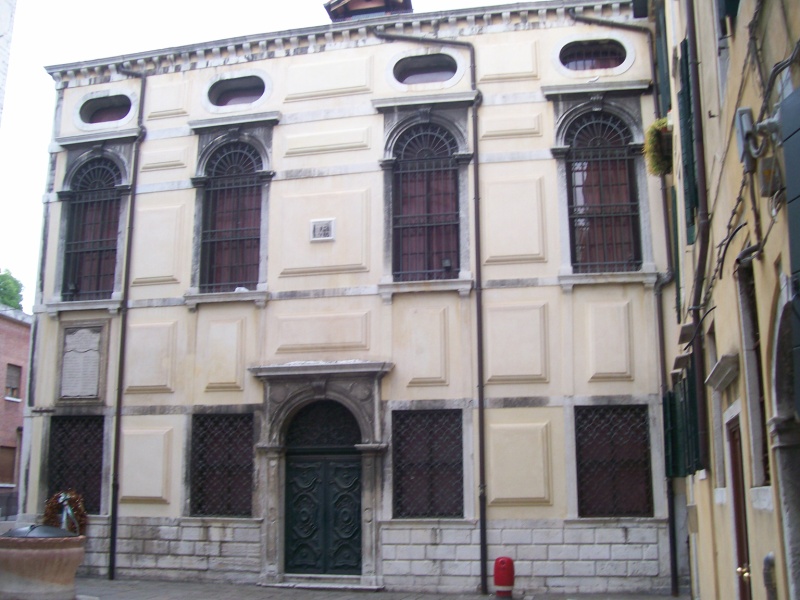 Sinagoghe del Veneto
Venezia – Scola Levantina
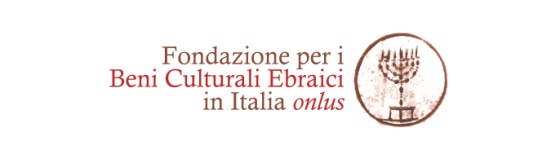 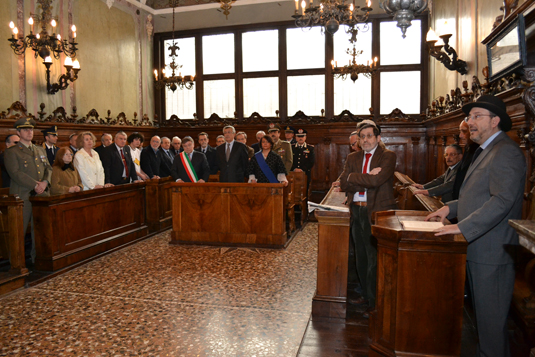 Sinagoghe del Veneto
Padova
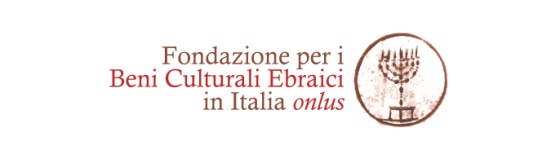 Sinagoghe del Veneto
Verona
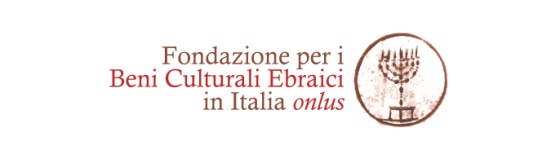 Sinagoghe del Trentino Alto Adige
Merano
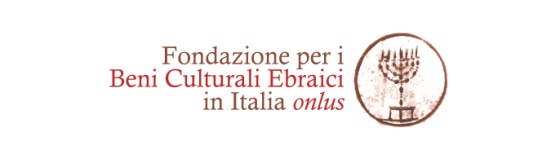 Sinagoghe del Friuli Venezia Giulia
Trieste – 1912
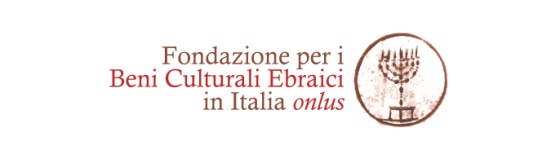 Sinagoghe del Friuli Venezia Giulia
Gorizia
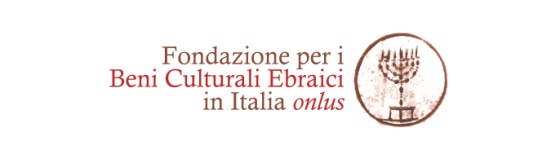 Sinagoghe dell’Emilia Romagna
Bologna
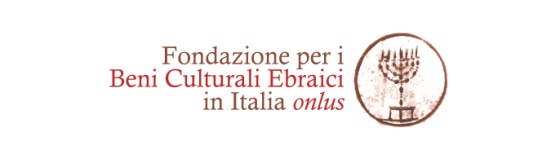 Sinagoghe dell’Emilia Romagna
Carpi
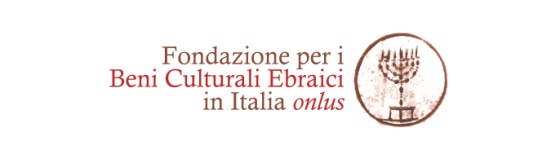 Sinagoghe dell’Emilia Romagna
Ferrara
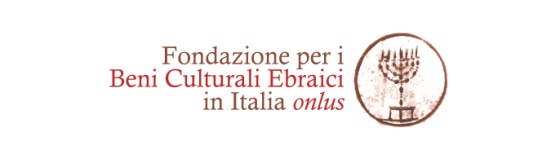 Sinagoghe dell’Emilia Romagna
Modena
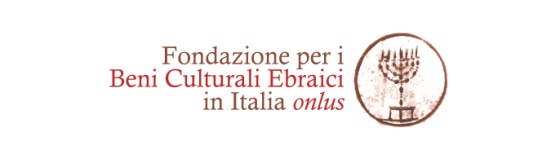 Sinagoghe dell’Emilia Romagna
Parma
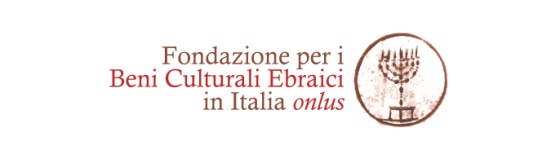 Sinagoghe dell’Emilia Romagna
Reggio Emilia
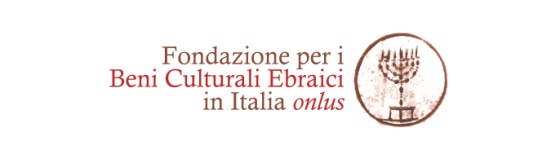 Sinagoghe dell’Emilia Romagna
Soragna
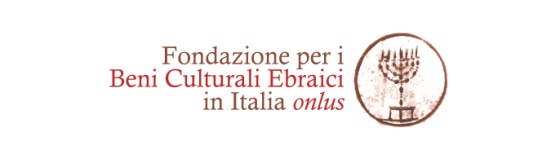 Sinagoghe della Toscana
Firenze
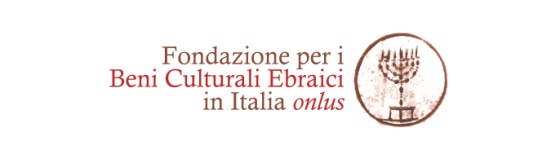 Sinagoghe della Toscana
Siena
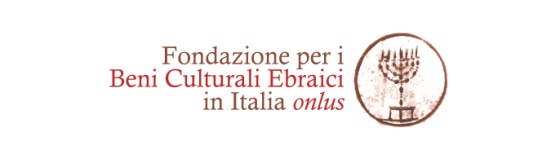 Sinagoghe della Toscana
Pisa
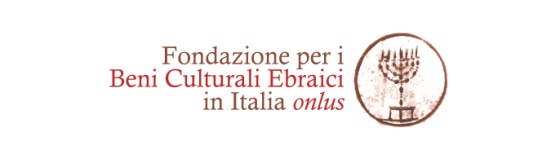 Sinagoghe della Toscana
Pitigliano
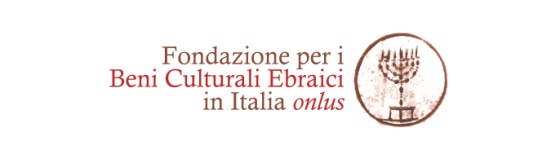 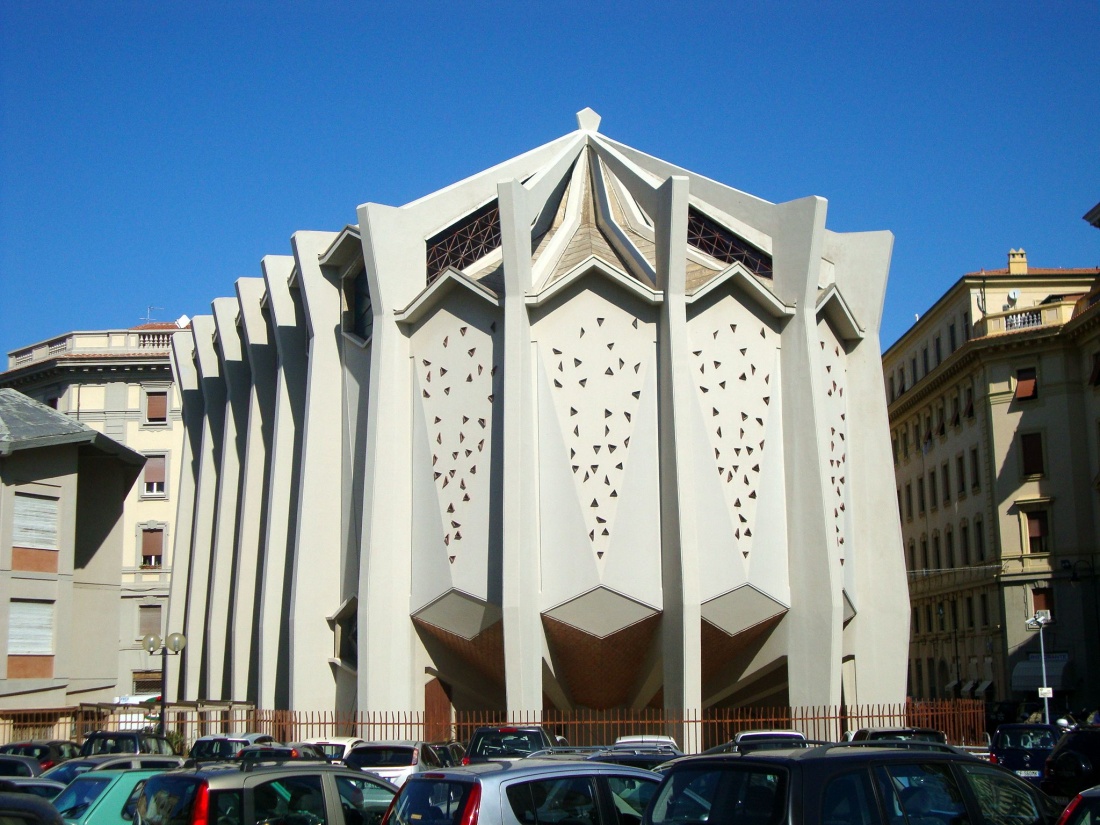 Sinagoghe della Toscana
Livorno
Unico esempio di sinagoga monumentale costruita in stile moderno dopo la seconda guerra mondiale al posto dell'antico tempio distrutto dai bombardamenti - 1942
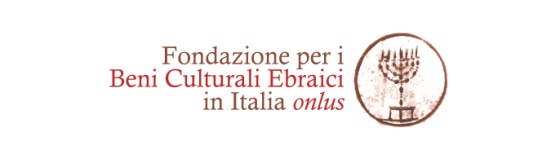 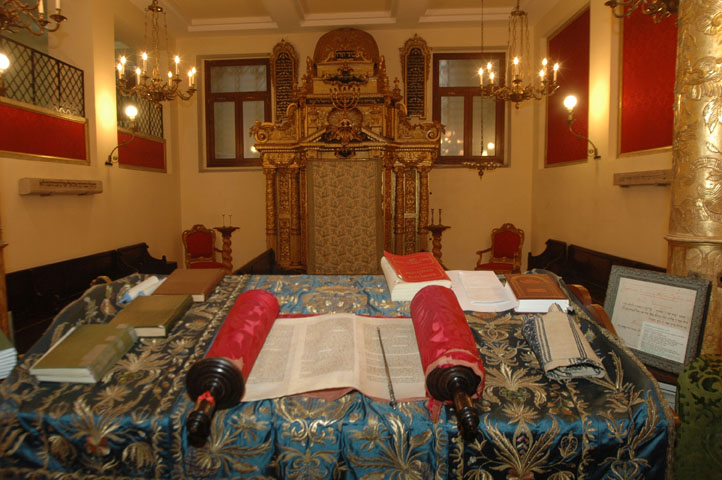 Sinagoghe delle Marche
Ancona (sinagoga levantina e italiana)
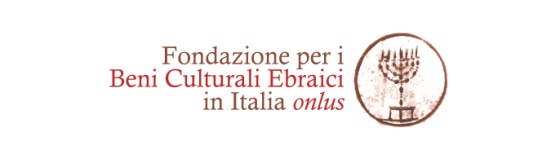 Sinagoghe delle Marche
Pesaro
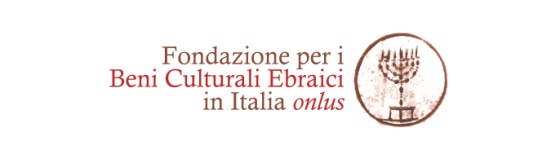 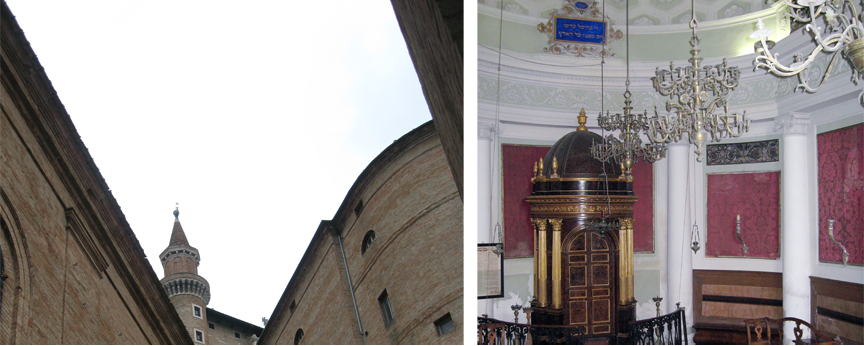 Sinagoghe delle Marche
Senigallia e Urbino
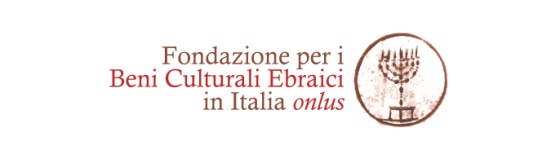 Sinagoghe del Lazio
Roma – nuovi grandiosi edifici nell’area del Ghetto
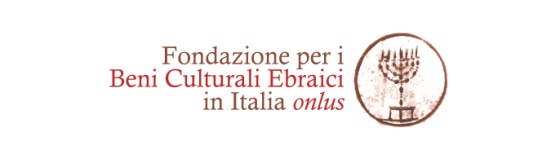 Sinagoghe della Campania
Napoli
Foto di Luca Canzanella
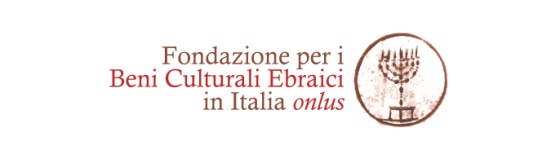 Sinagoghe della Puglia
Trani
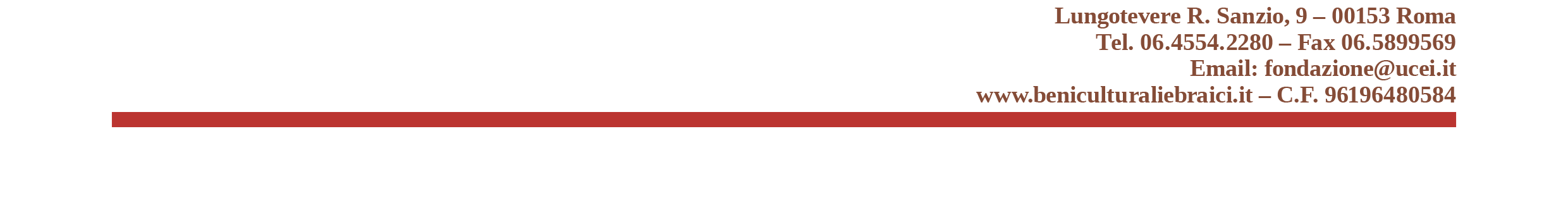